CF Support Team
Sharifa Assiri
Introduction
The disease was unfamiliar in our region.
Our country is wide.
Lack of communication.
Our Vision
Enrich the international standard care of Cystic Fibrosis patients 
To enable the access to our services easily from any where in the kingdom
Our Mission
For everyone to receive the care and attention they need
To have the families of the CF patients in one place where they can communicate and share experiences under a doctor’s supervision.
How we did This
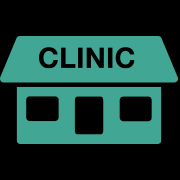 Through CF clinics
 Through families
 Through social media
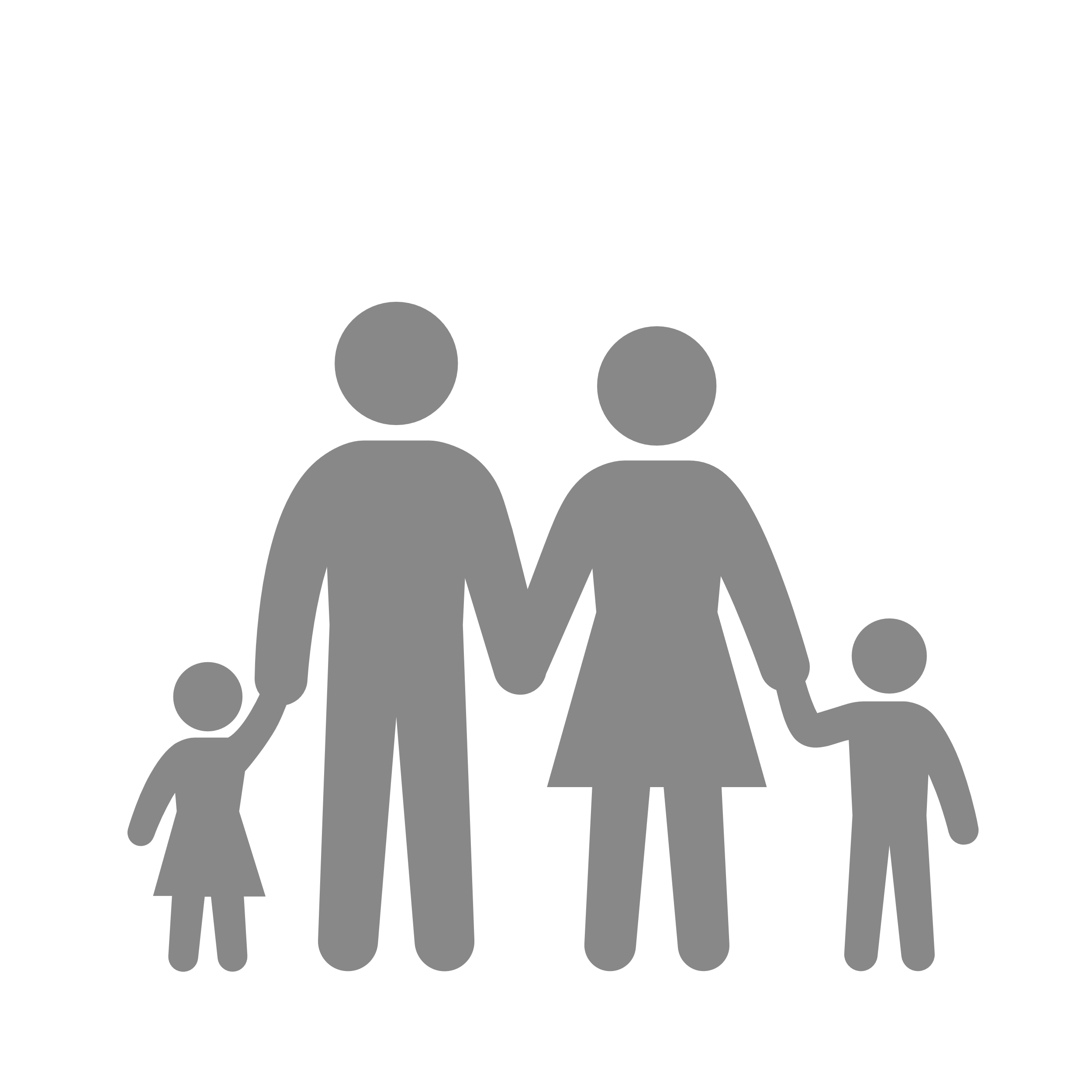 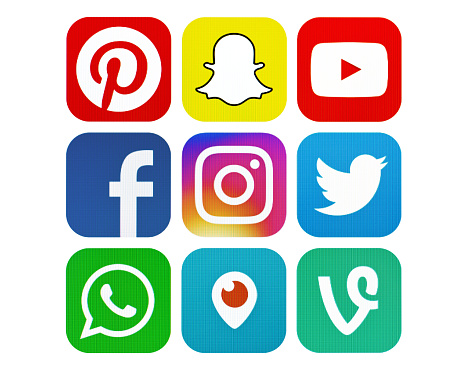 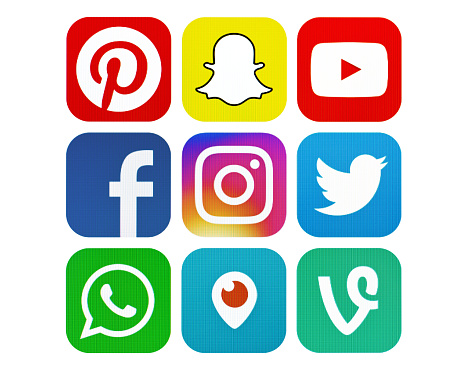 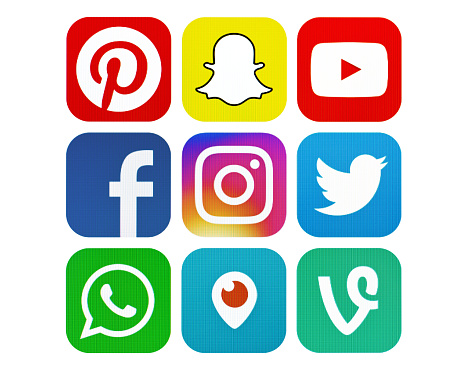 Creating WhatsApp group and adding families
Getting to know the families to  learn about their level of knowledge about the disease

Sharing experiences and enriching information for the benefit of the patient
Inputting positive experiences

Raising awareness among families
Sending educational videos under the supervision of a doctor 

Scheduling meetings with specialists and doctors to answer the families concerns
Supporting non-Saudi patients and admitting them to hospitals to get treatments 

Guiding families to the nearest central hospital in the case of an emergency
Our next step
An awareness day for the doctors in the 3 areas
An awareness day for the families 
Making a survey